Los  objetos tecnológicos
Primero básicos A – B- C.
San Fernando College.
¿Qué son los objetos tecnológicos?
Son aquellos que el hombre con su  habilidad  y  creatividad  ha creado.
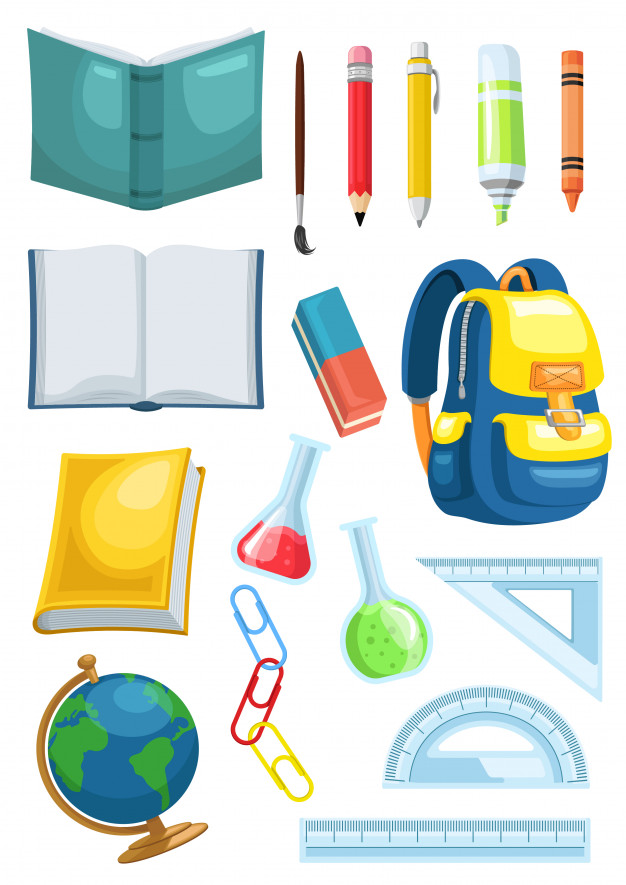 ¿Para  qué  sirven los objetos tecnológicos?
Nacen como una respuesta a una necesidad, la cual el hombre quiere suplir.
Sirven para satisfacer una  necesidad o resolver un problema y así mejorar la calidad de vida.
Objetos tecnológicos que nos sirven para COMUNICARNOS
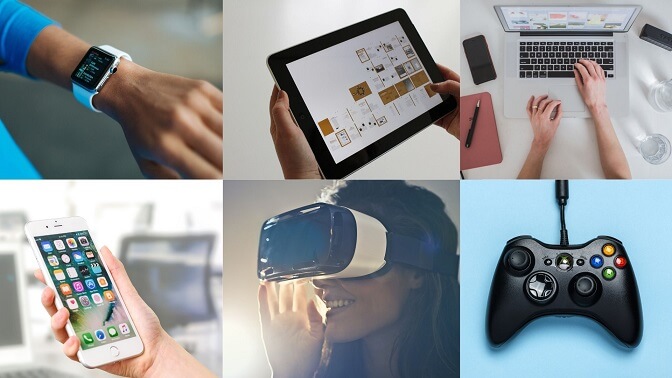 Objetos tecnológicos  que nos sirven  como medio de transporte.
Objetos tecnológico que nos sirven para alimentarnos.
Objetos tecnológicos  que nos sirven como vestimenta.
Objetos  tecnológicos que nos sirven para recrearnos o divertirnos.